USER GUIDE
APLIKASI KOPERASI
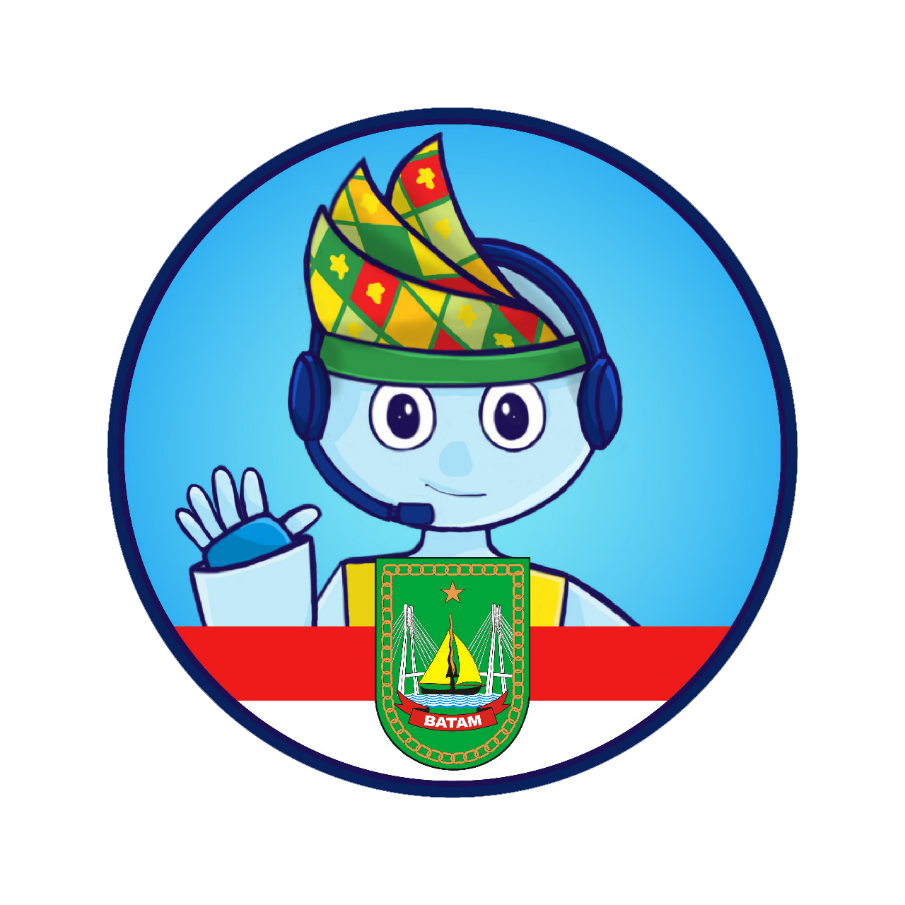 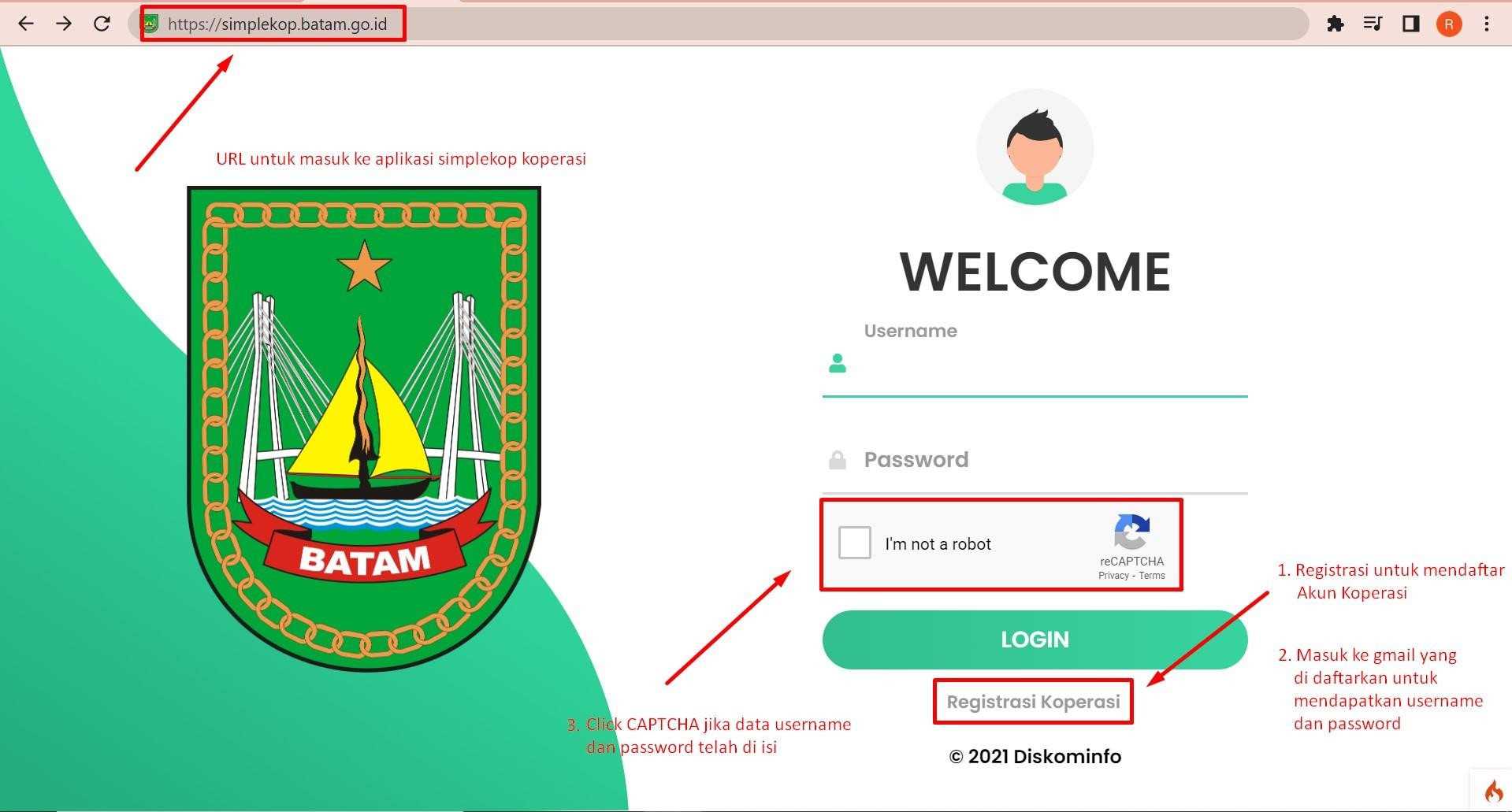 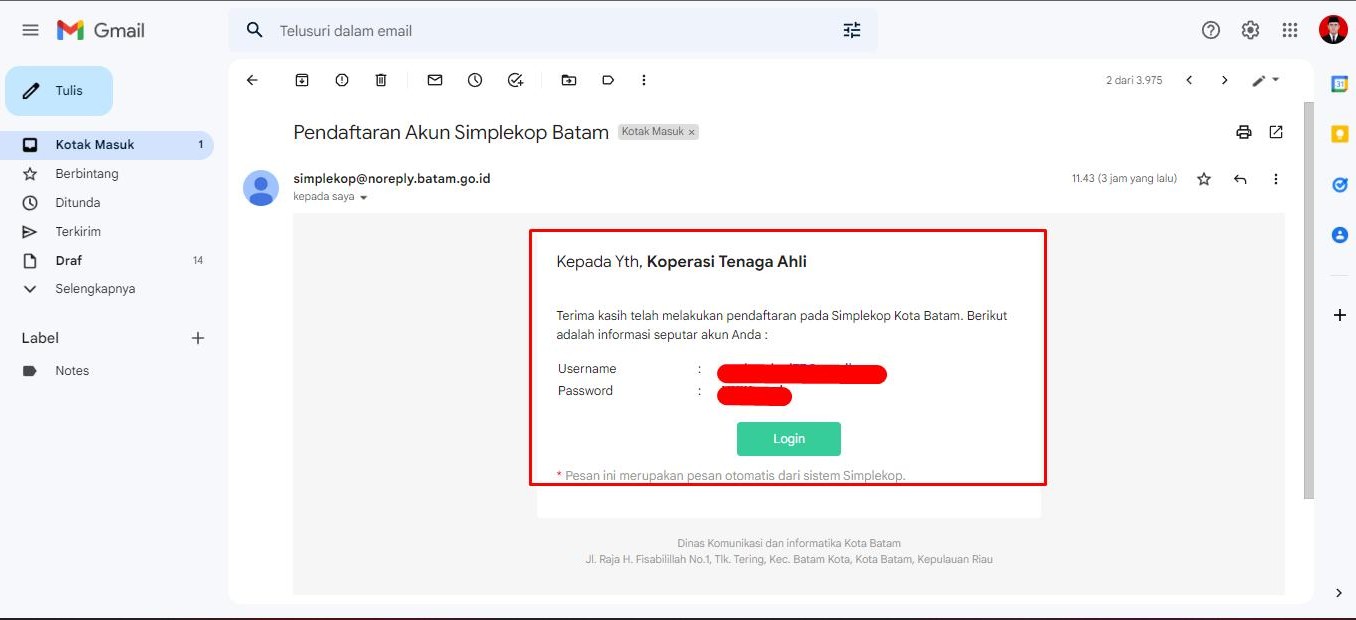 Username dan Password yang  Di dapatkan dapat di Copy dan  Paste di halaman Awal Aplikasi  Koperasi
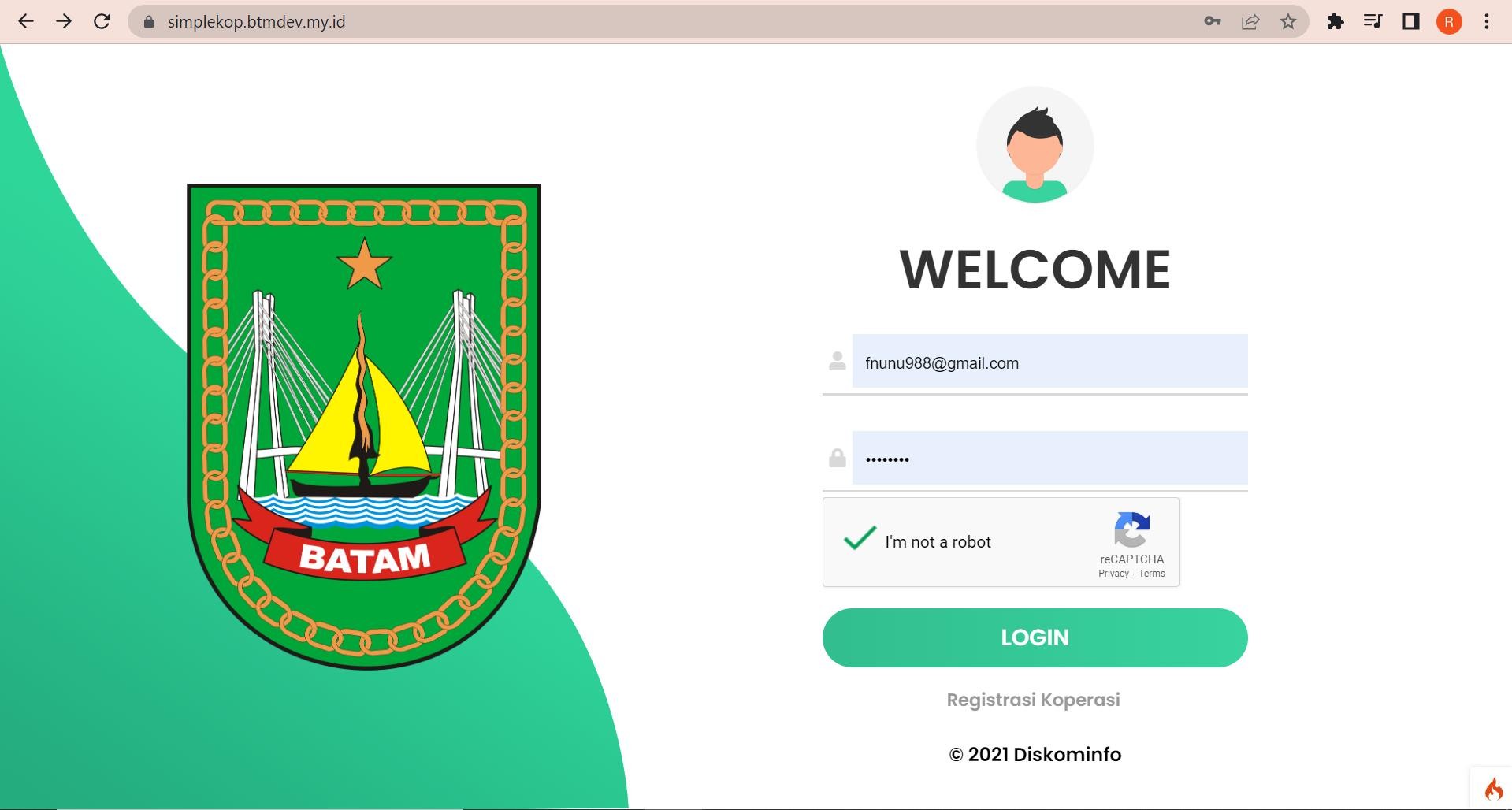 Masukan email dan Password  yang telah di dapat dan click  Captcha jika data sudah benar lalu  Login
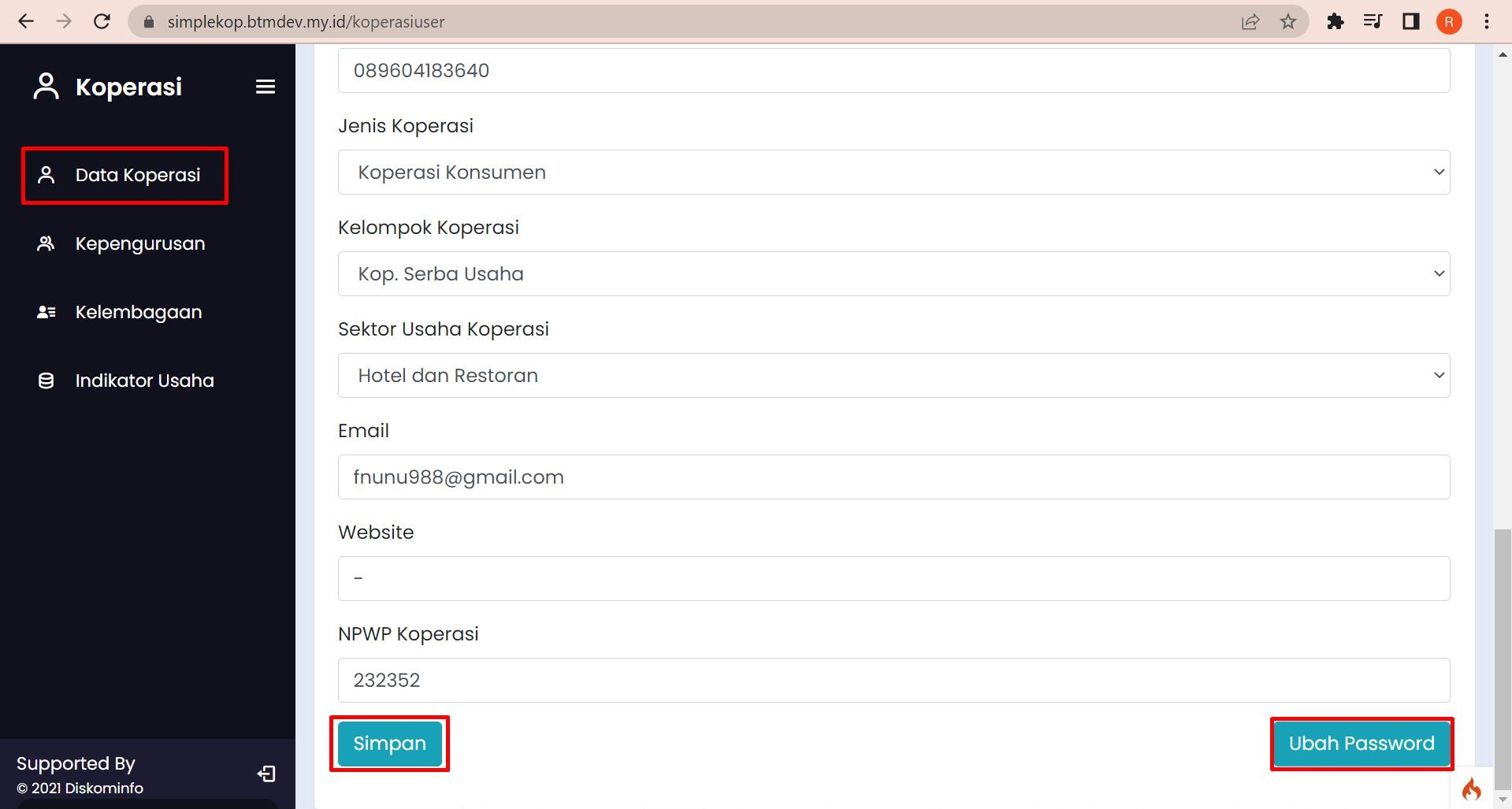 KLIK DATA KOPERASI
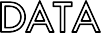 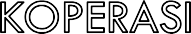 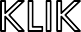 Lengkapi Data Koperasi
Klik Simpan jika Data yang di isi sudah benar

Disini terdapat menu  untuk mengganti  Password jika sandi  ingin di rubah
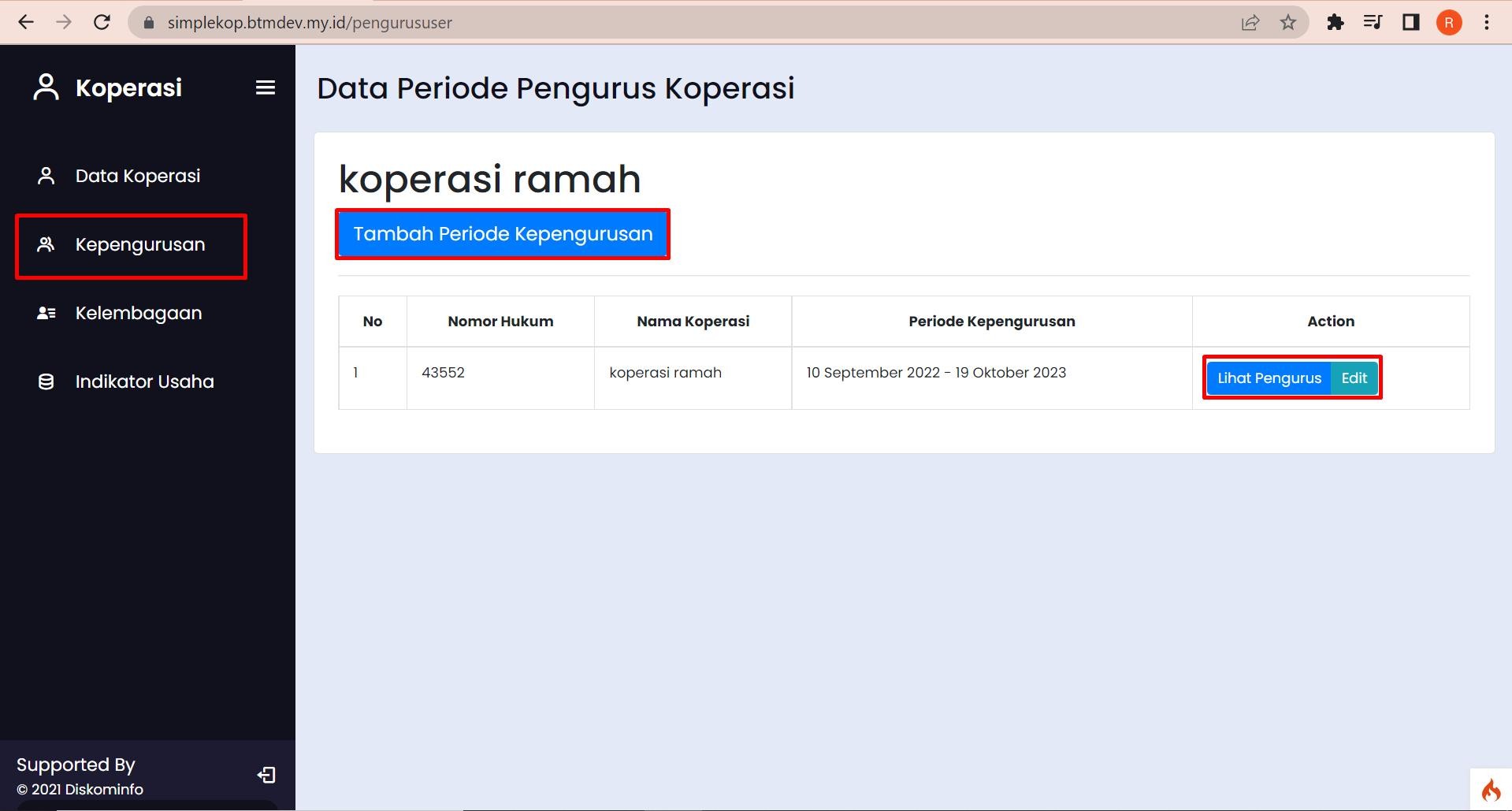 Klik Tambah Periode Kepengurusan  Untuk Menambah Periode Kepengurusan
Disini terdapat Menu untuk edit  Dan lihat Kepengurusan
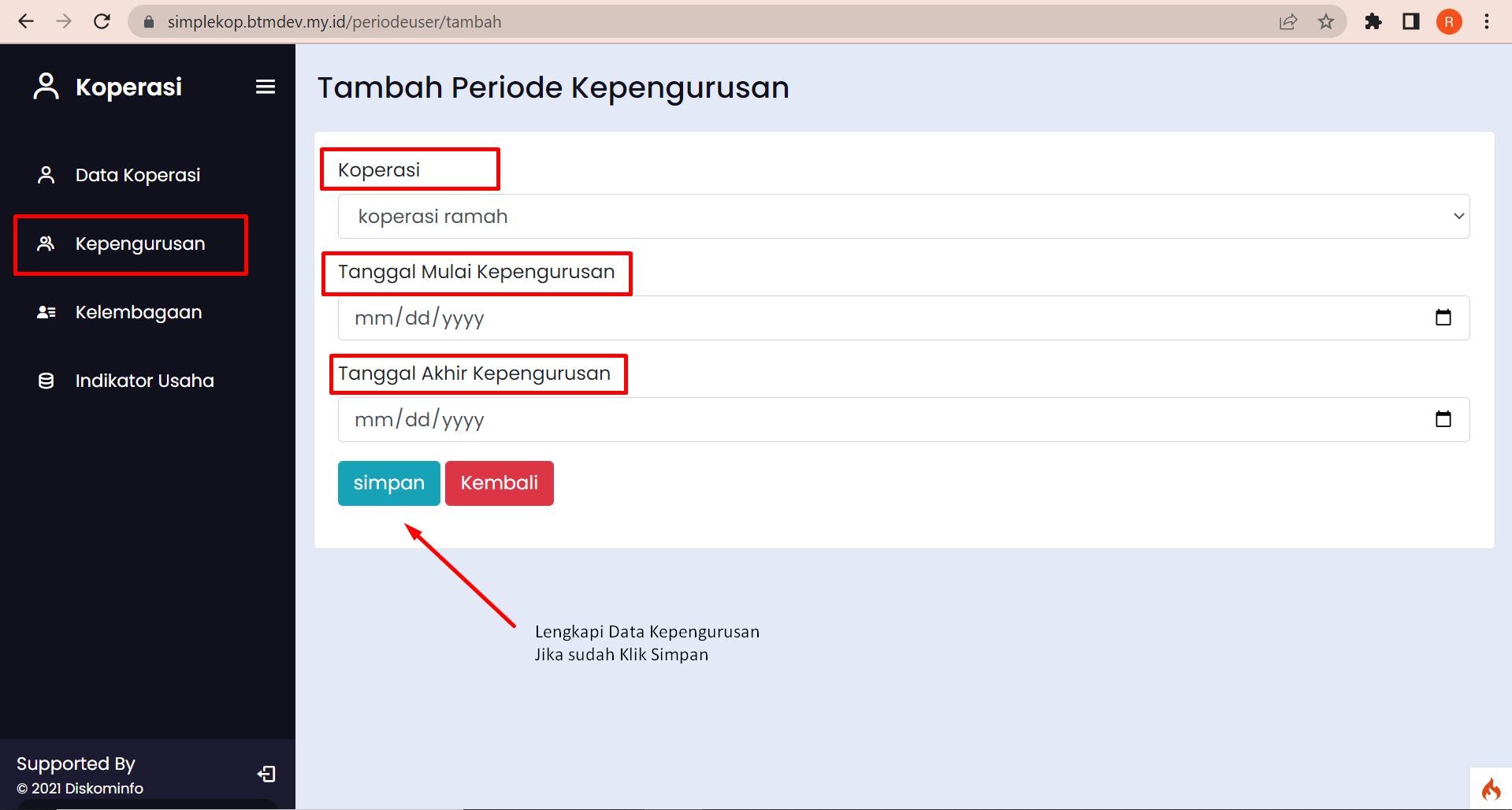 HALAMAN TAMBAH PRIODE KEPENGURUSAN  KOPRASI
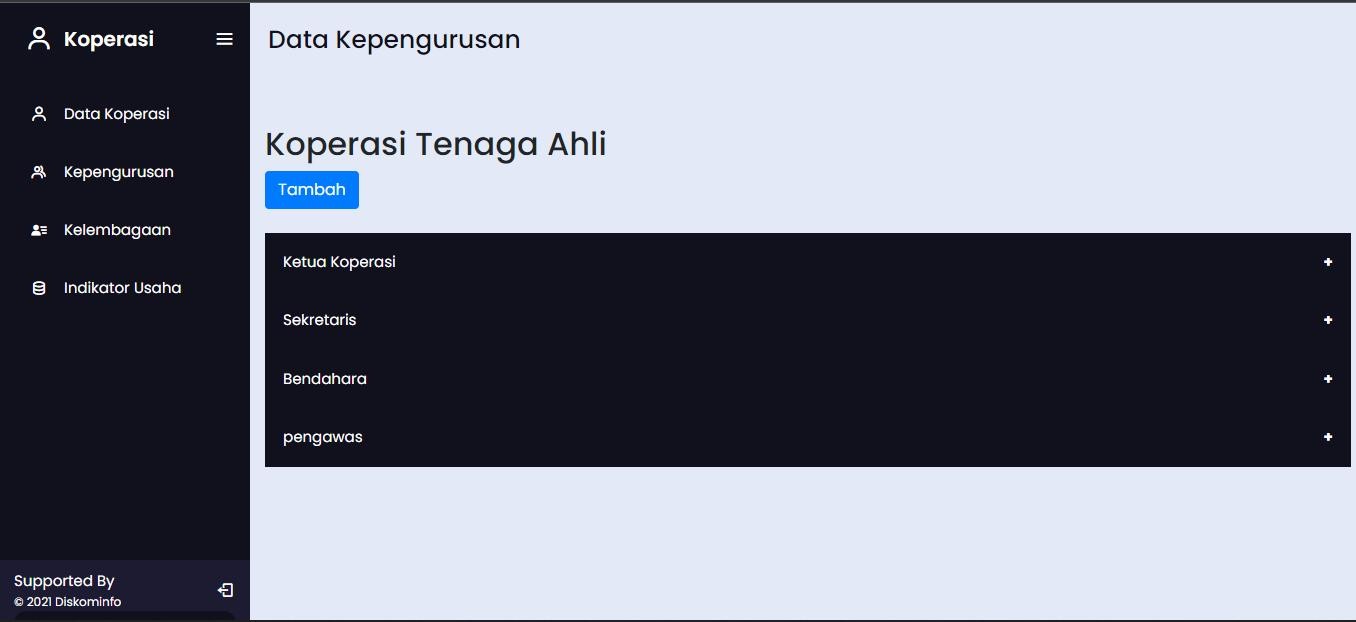 KLIK TOMBOL TAMBAH UNTUK
MELENGKAPI DATA Pengurus koperasi
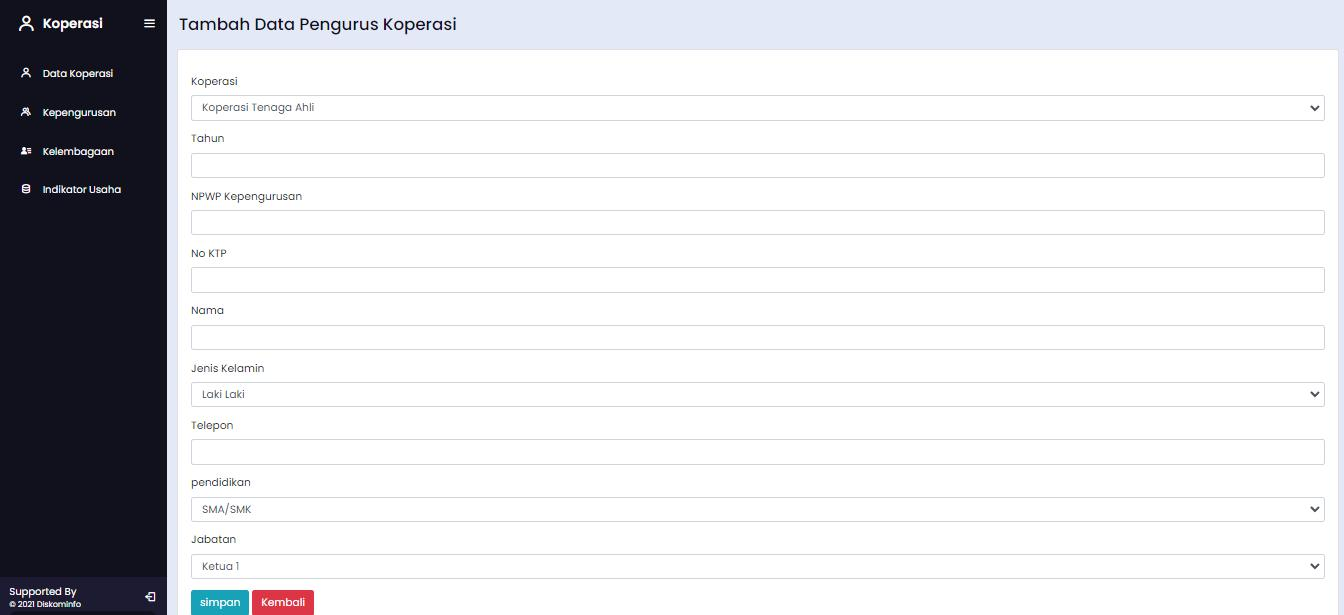 FORMULIR DATA PENGURUS  KOPERASI
JIKA TIDAK MEMILIK NPWP ISI SAJA DENGAN 0
Lengkapi datanya
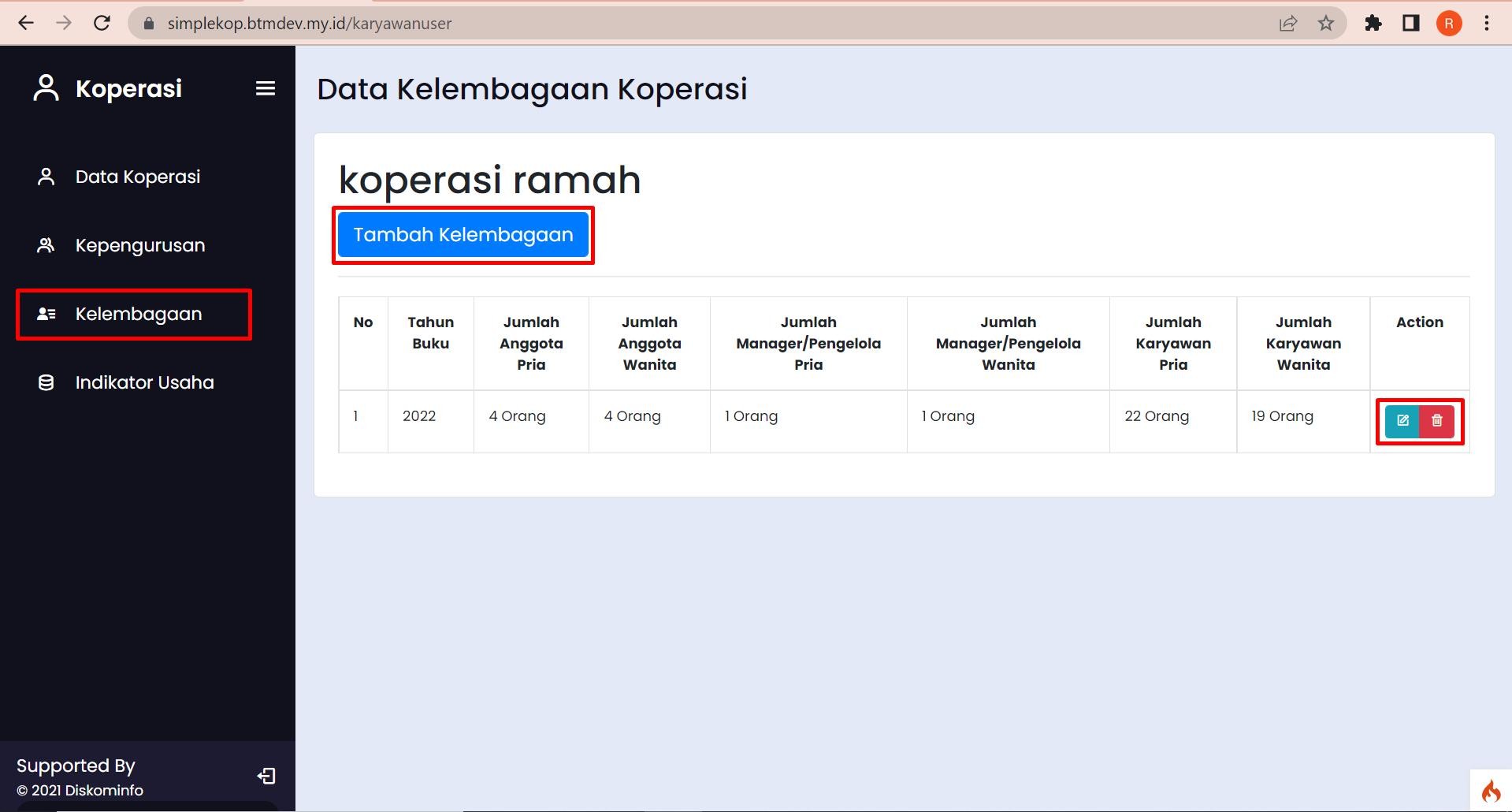 Klik Kelembagaan untuk Menambah  Data Kelembagaan
Pastikan tahun data kelembagaan  dengan tahun di indikator usaha sama
Disini terdapat Menu  Edit dan Hapus jika data  Mau di rubah
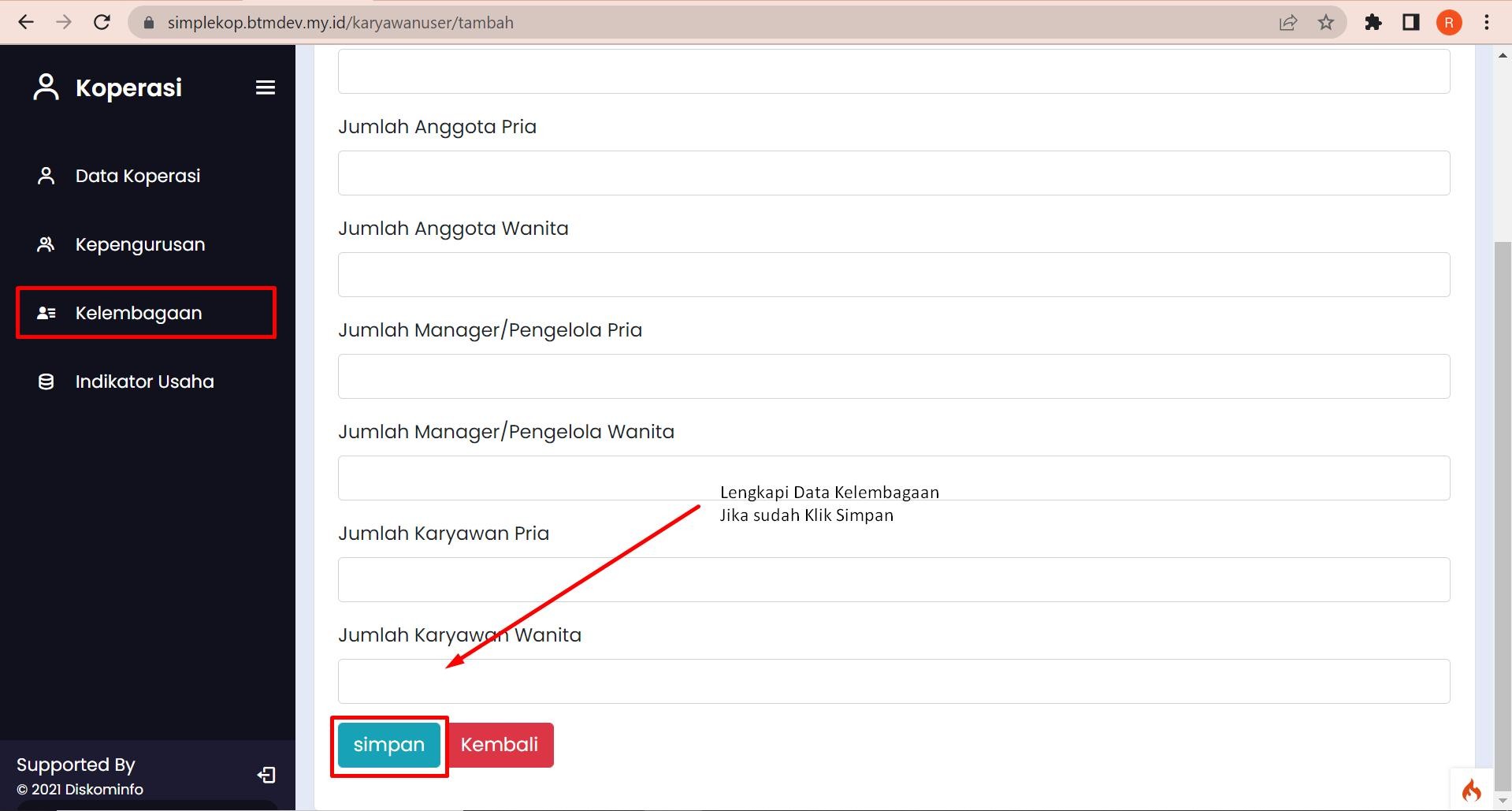 LENGKAPI SEMUA DATA JIKA DATA TIDAK ADA HARA DI ISI  DENGAN ANGKA 0
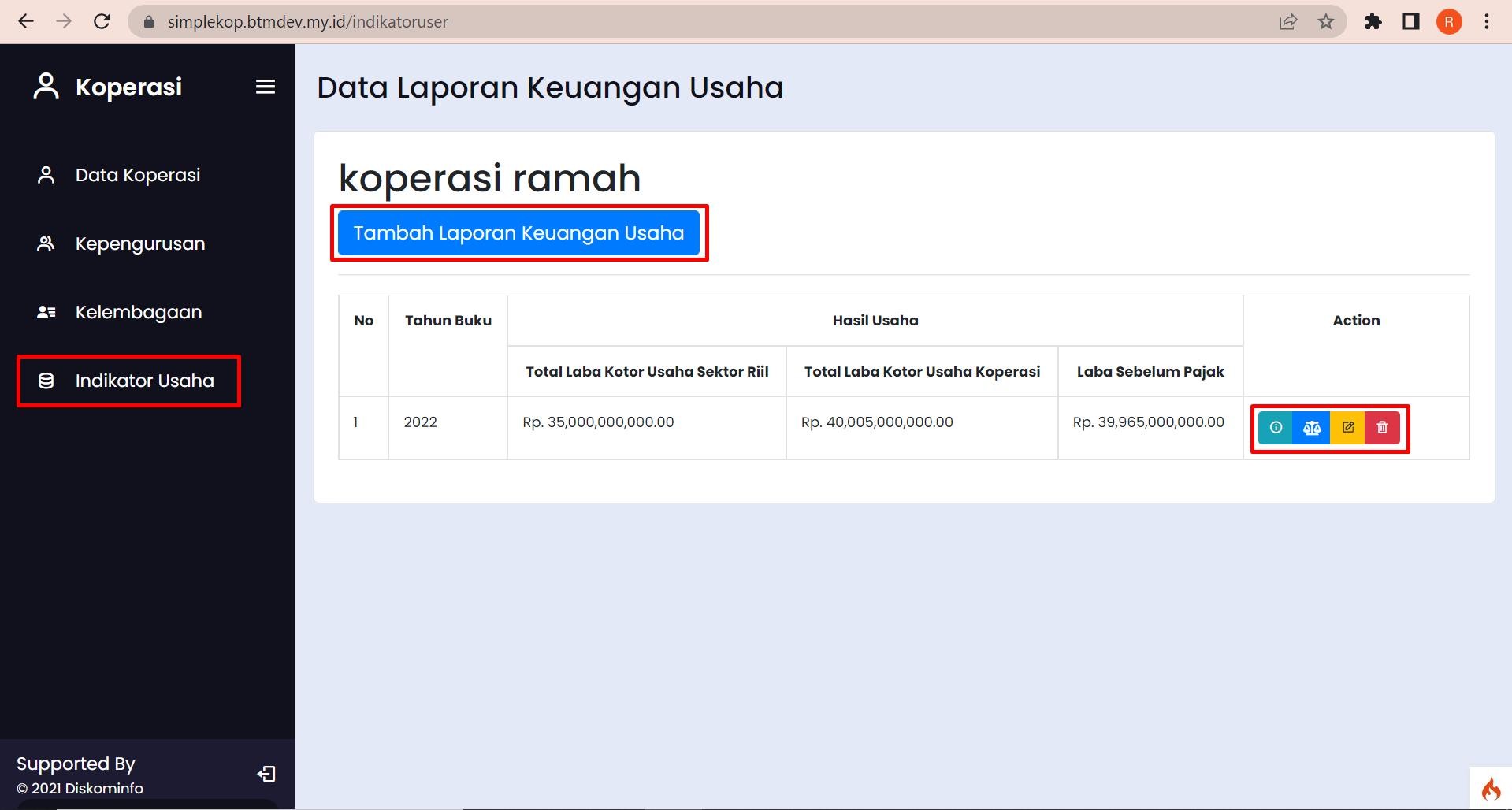 Klick Indikator Usaha  Untuk menambah Laporan  Keuangan Usaha
Pastikan tahun data kelembagaan  dengan tahun di indikator usaha sama
Disini Terdapat Menu untuk edit hapus  Dan lihat detail laporan keuangan usaha
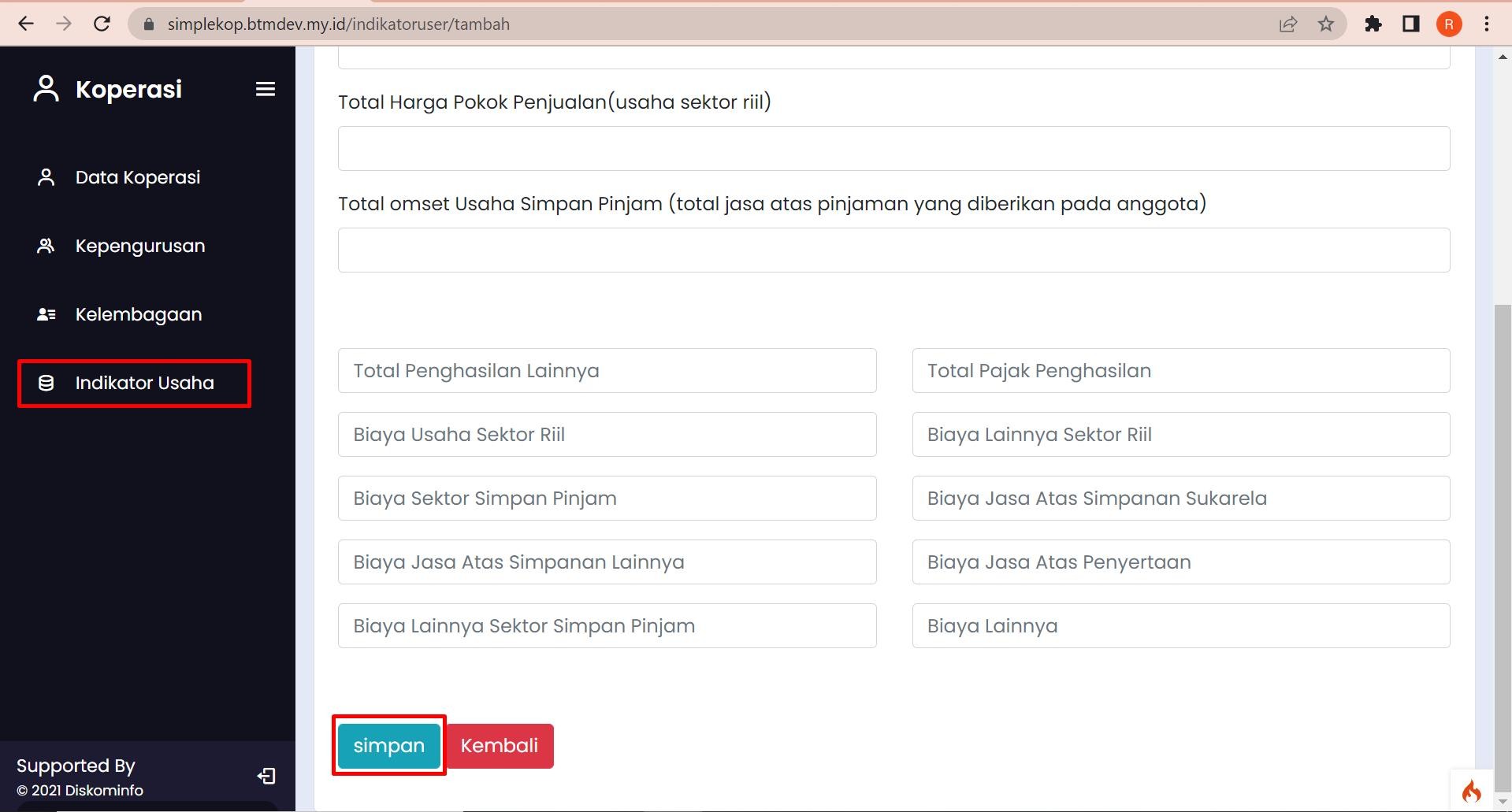 FORMULIR LAPORAN KEUANGAN  KOPERASI
Klik Simpan Jika Data Laporan Keuangan  Telah di Lengkapi
Jika Data nya tidak ada di isi nol (0) saja
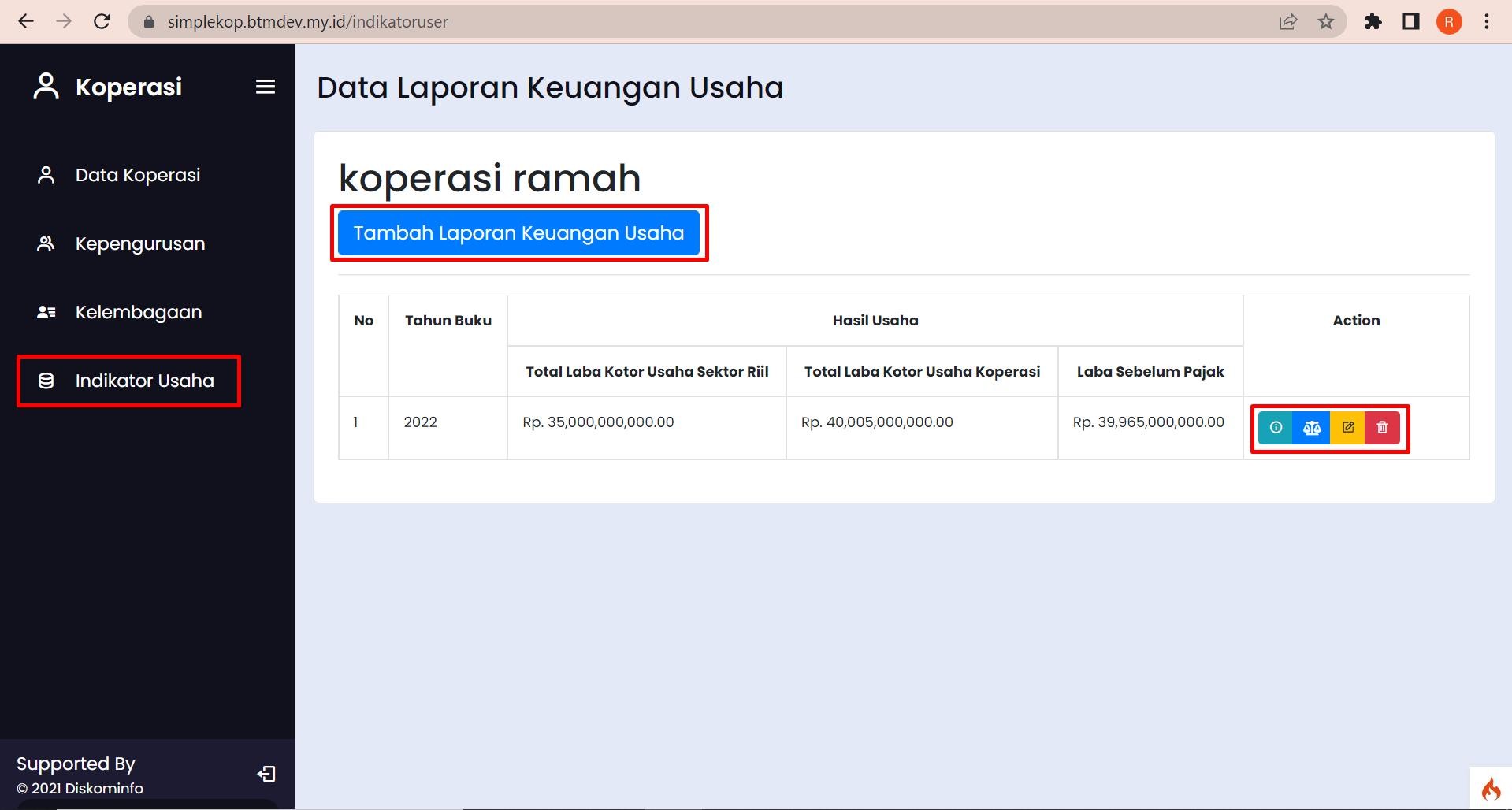 Klick Indikator Usaha  Untuk menambah Laporan  Keuangan Usaha
KLIK ICON NERACA UNTUK MENAMBAHKAN  LAPORAN NERACA KOPERASI
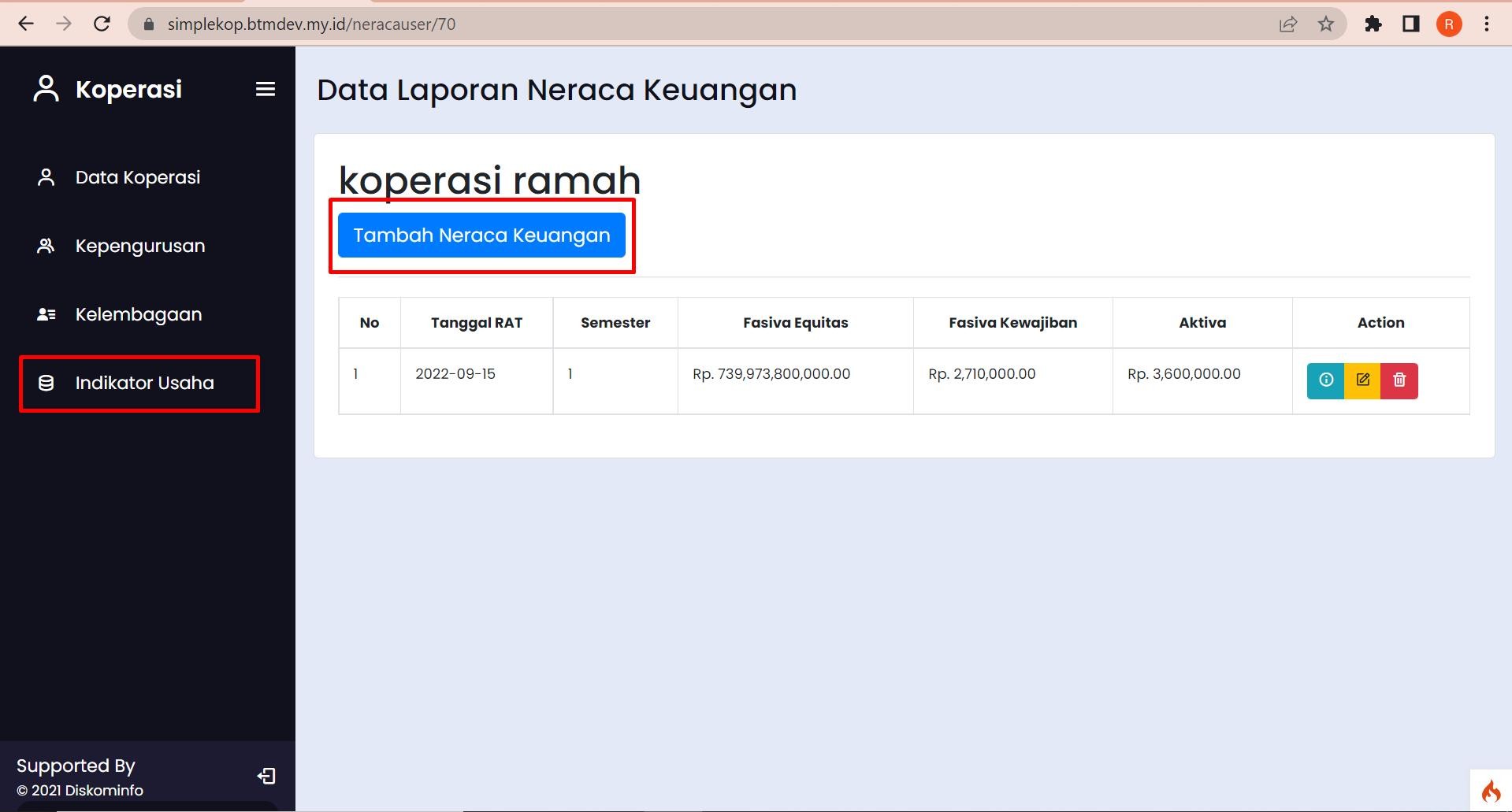 HALAMAN NERACA KEUANGAN KOPERASI
Klik Tambah Neraca Keuangan untuk  menambahkan Laporan Neraca  Keuangan
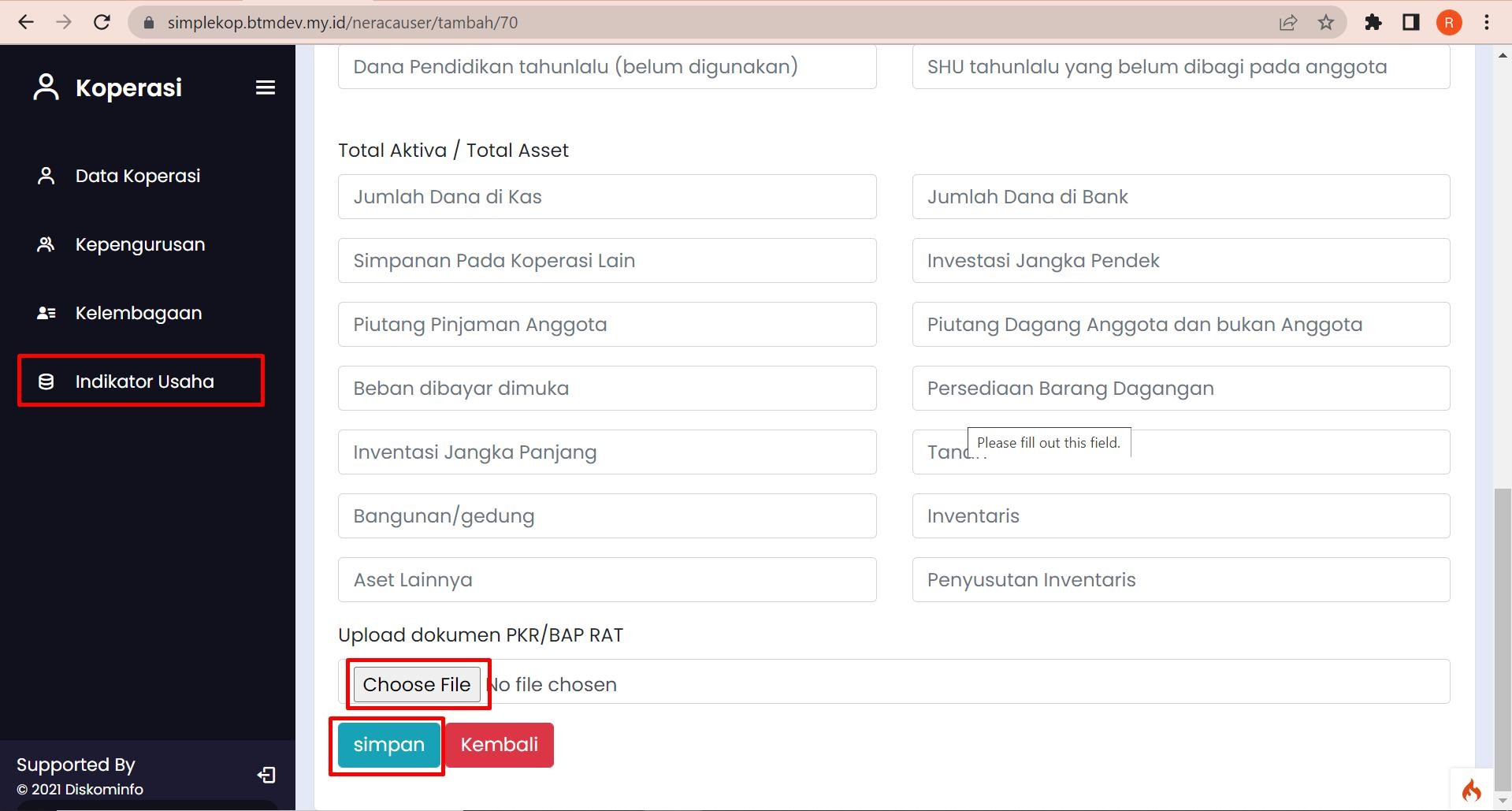 FORMULIR NERACA KEUANGAN KOPERASI
Lengkapi Data Neraca Keuangan
JIKA DATA NYA TIDAK ADA ISI DENGAN ANGKA 0
Upload Data dokumen PKR/BAP RAT  wajib upload

Jika Data sudah lengkap Klik Simpan
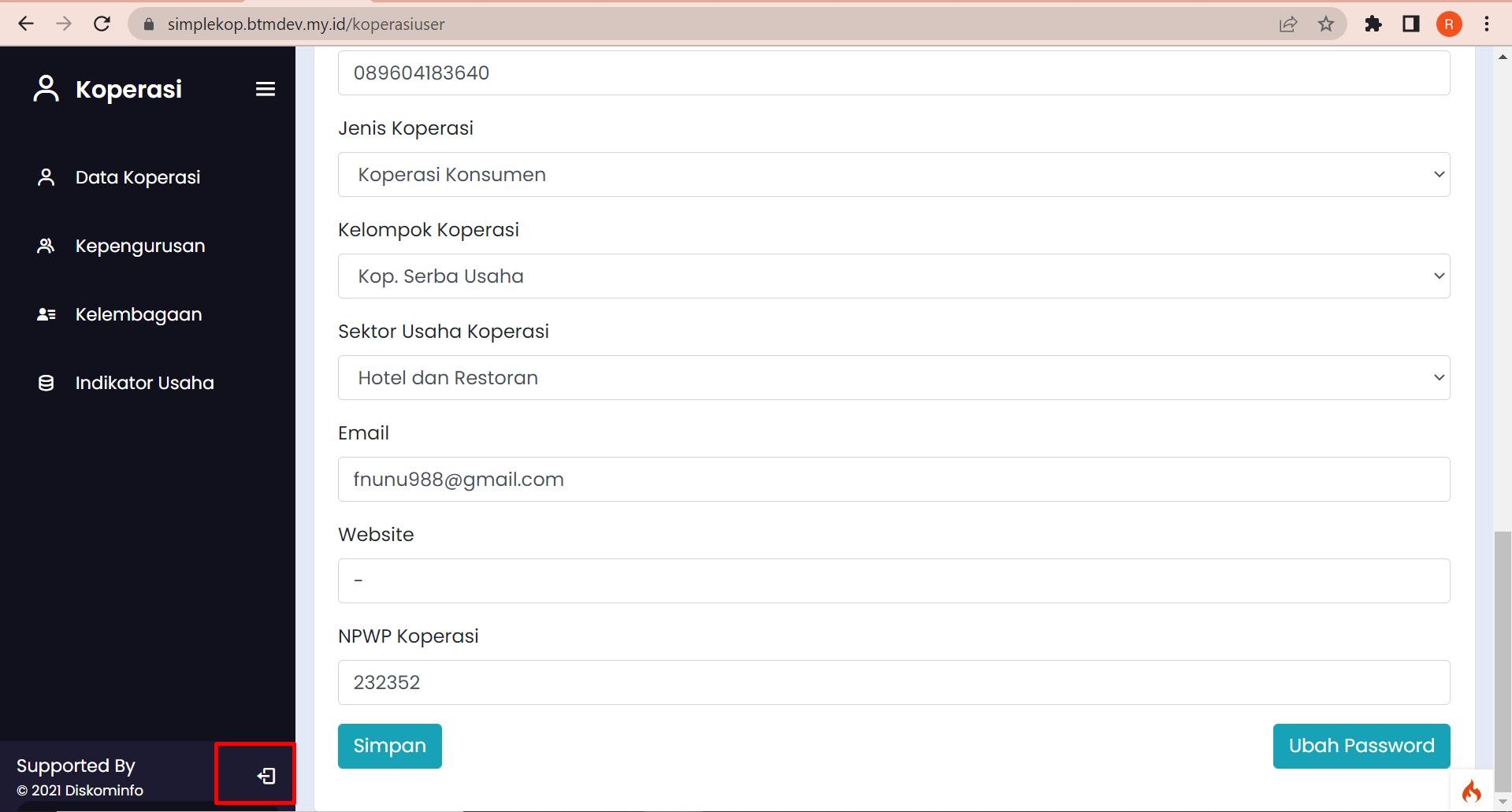 Jika Semua Data Telah Lengkap
disini terdapat Menu Logout untuk Kembali  Ketampilan Awal Aplikasi
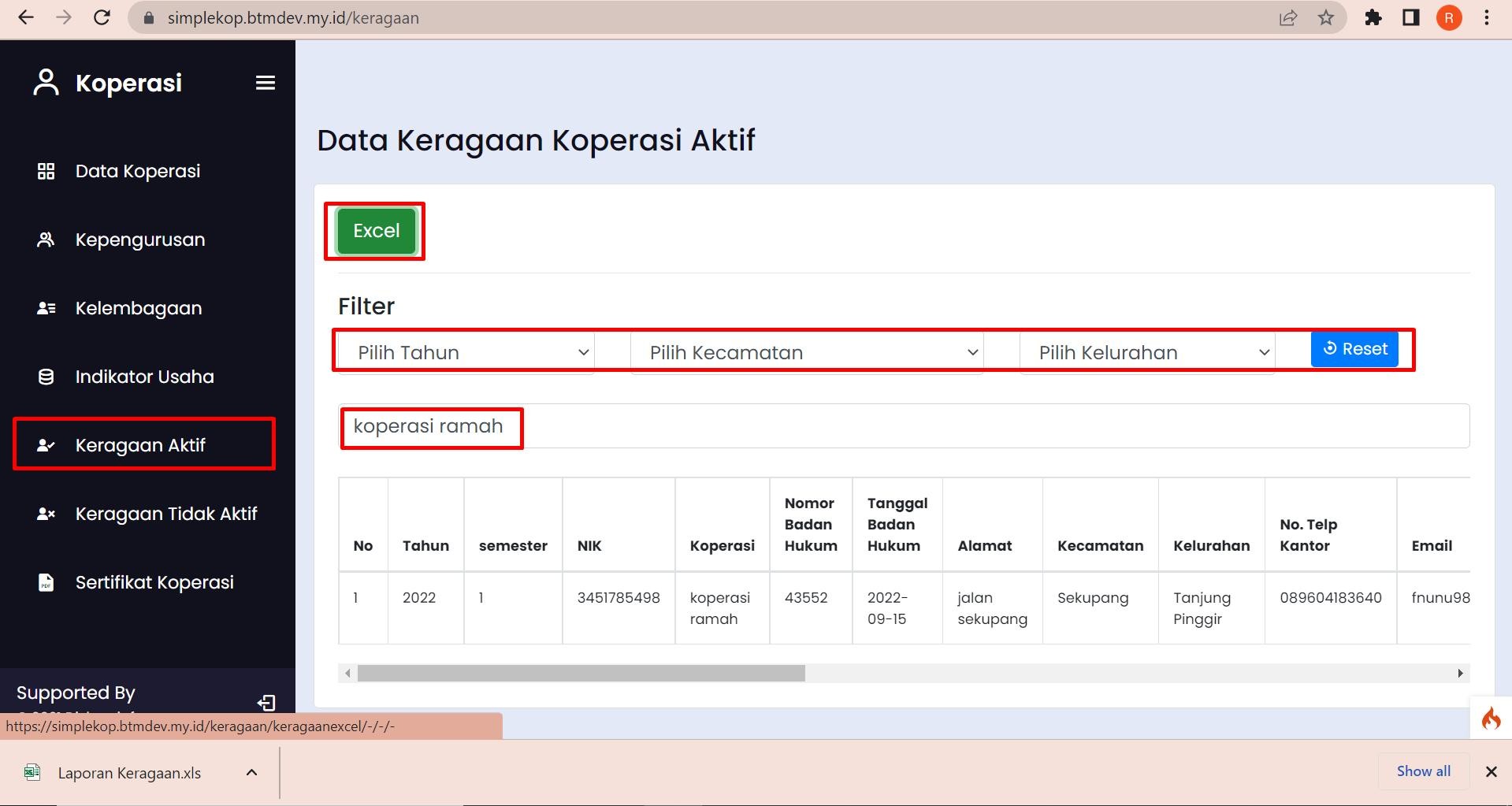 Data Keragaan Aktif dapat di download  Melalui Microsoft Exel
Disini Terdapat Menu Pencarian dan Filter
Untuk Memudahkan mencari Data Koperasi yang aktif
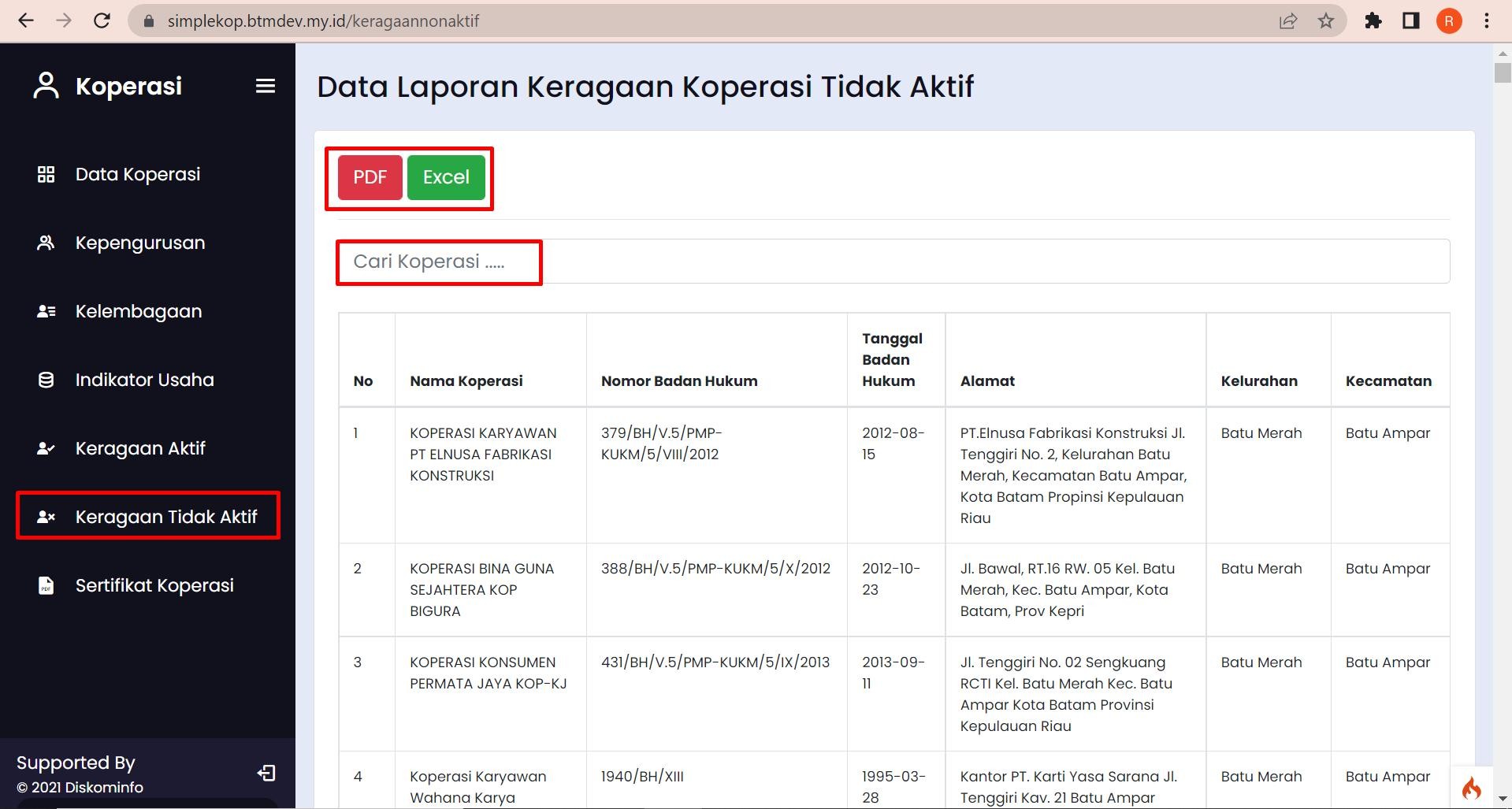 Data Keragaan Tidak Aktif dapat
Di Downlaod dan di Cetak melalui Microsoft Excel dan PDF
Disini terdapat Menu pencarian
Untuk memudahkan mencari Data Koperasi  Tidak Aktif
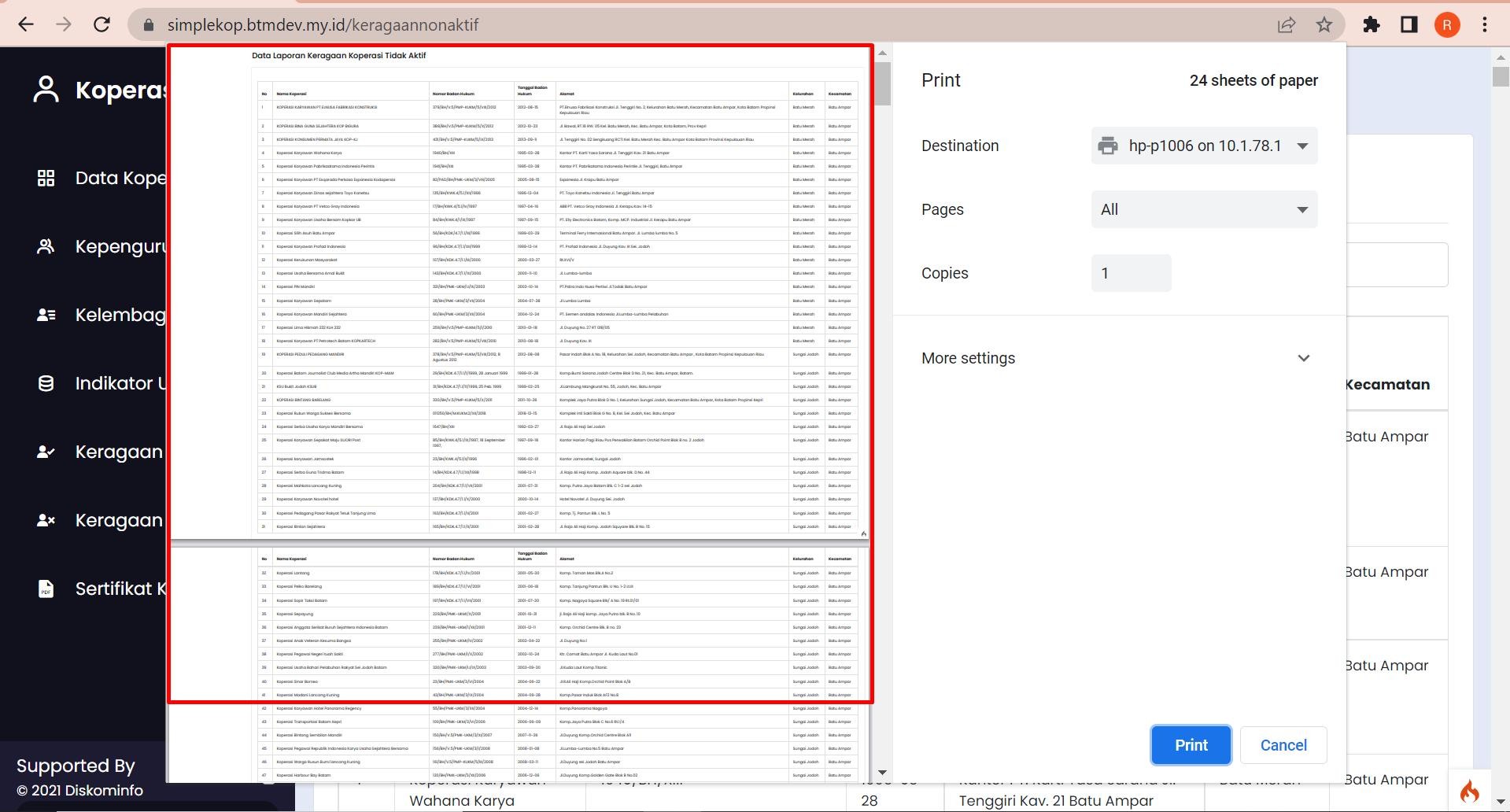 Tampilan PDF Data Keragaan Tidak  Aktif
Yang dapat di Cetak
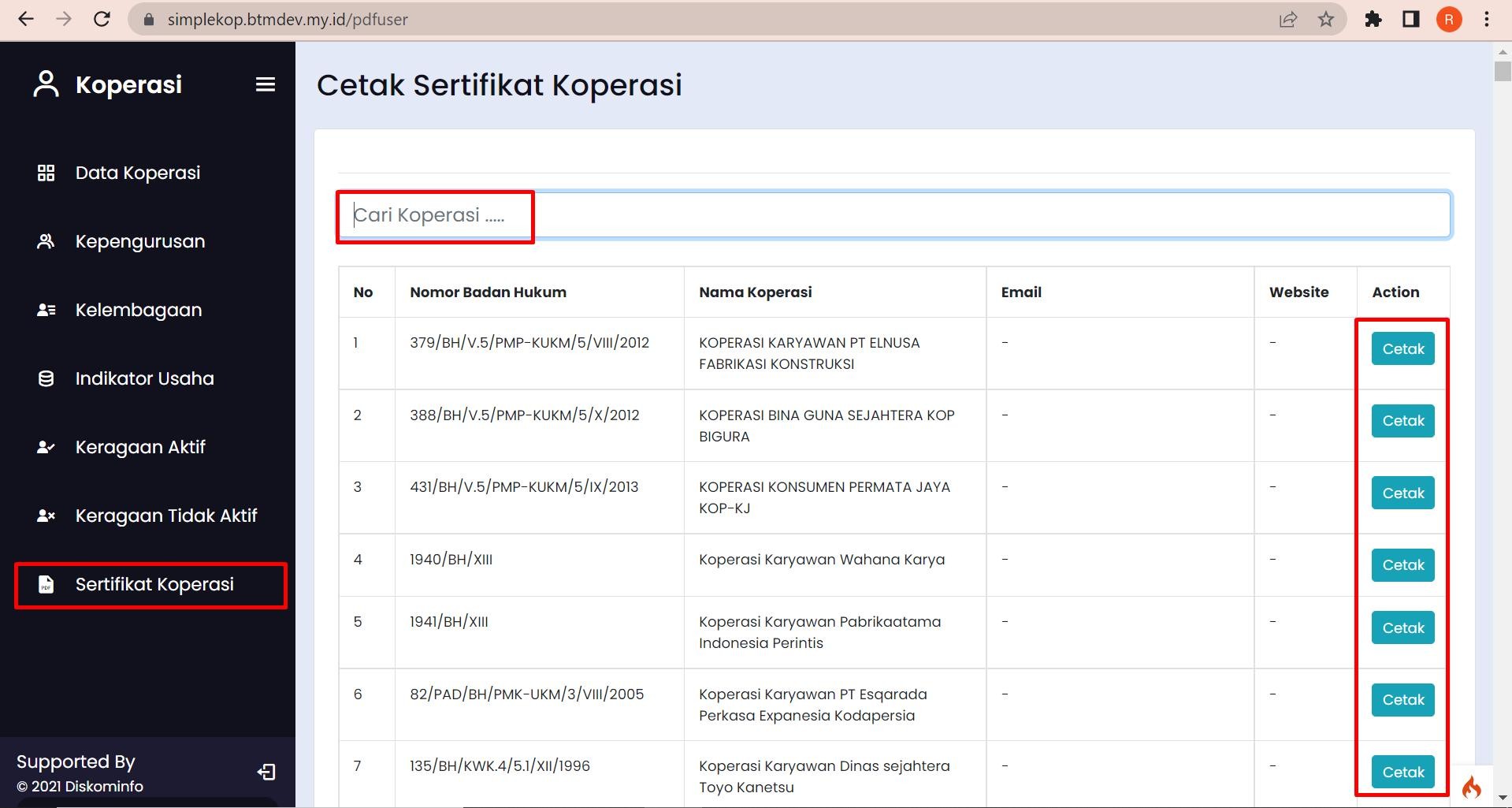 Terdapat Menu pencarian
Untuk memudahkan mencari Data Koperasi  Yang akan di Cetak
Sertifikat Dapat di Cetak  Sertifikat hanya bisa di cetak  bagi koperasi yang data  koperasi & data kepengurusan  nya lengkap terisi
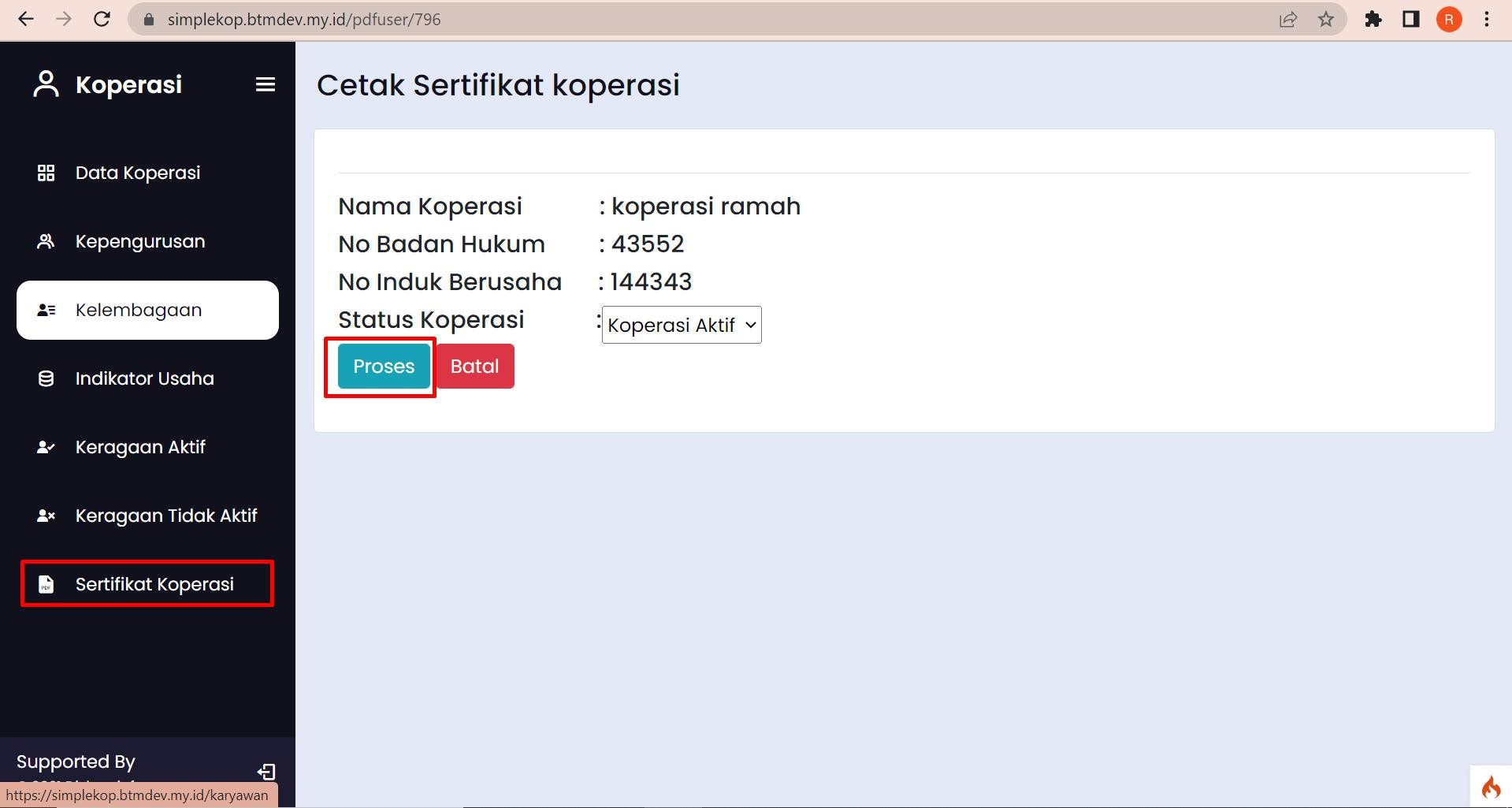 Pilihan nya ada koperasi aktif dan koperasi baru
Klik Proses untuk Memulai  Mencetak Sertifikat
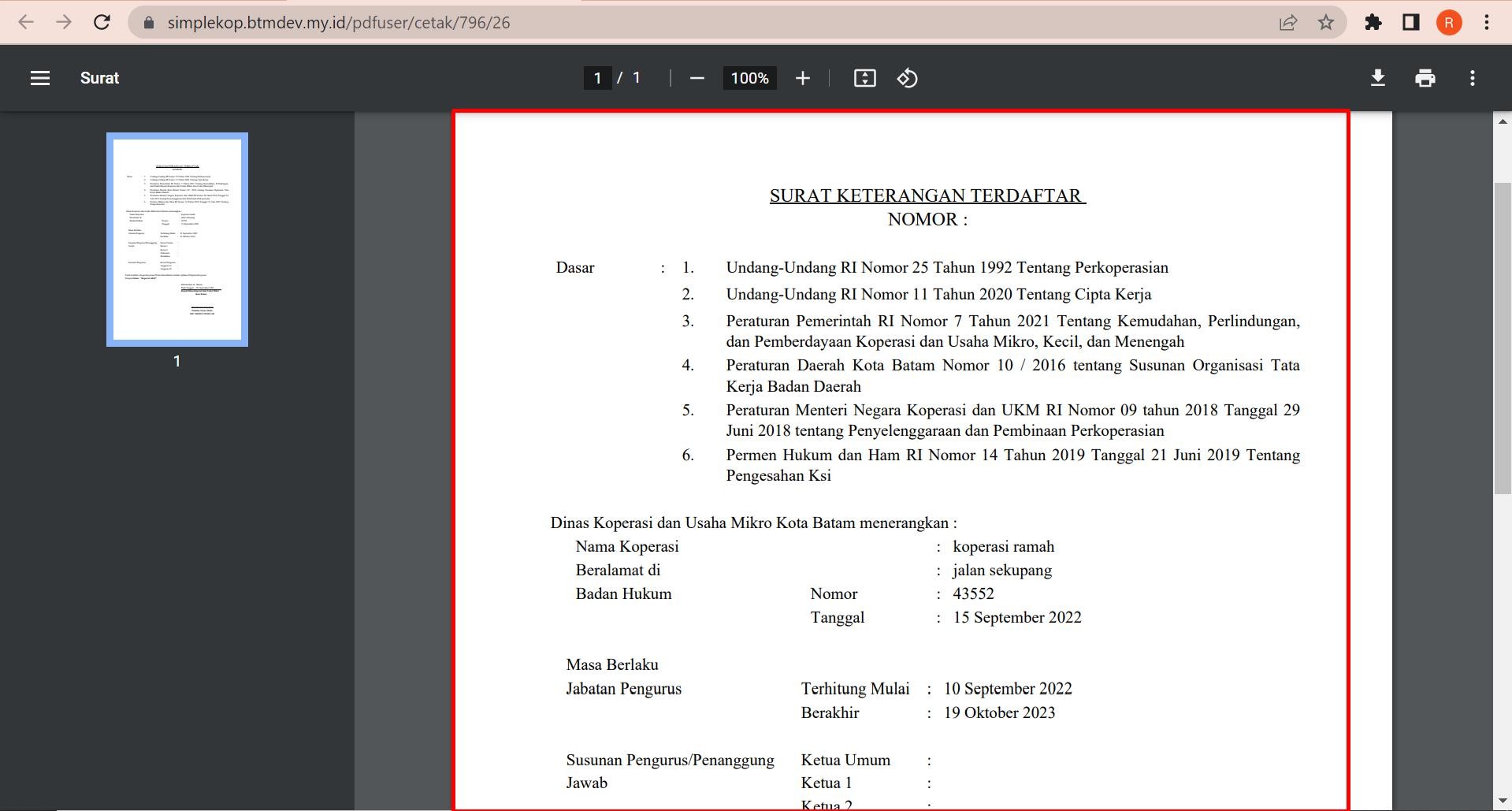 Hasil Sertifikat Yang Telah  Di Cetak
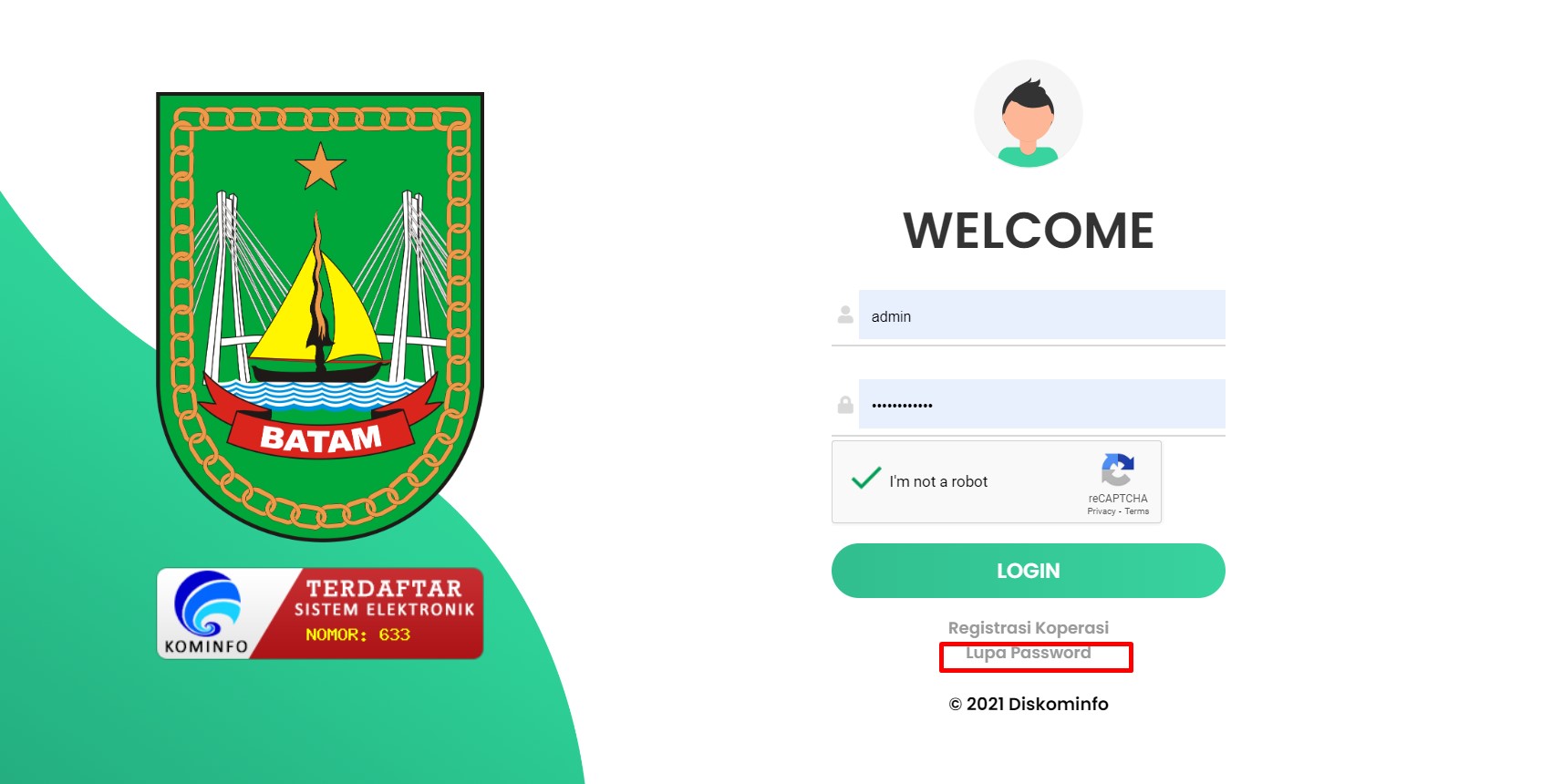 MENU UNTUK RESET PASSWORD
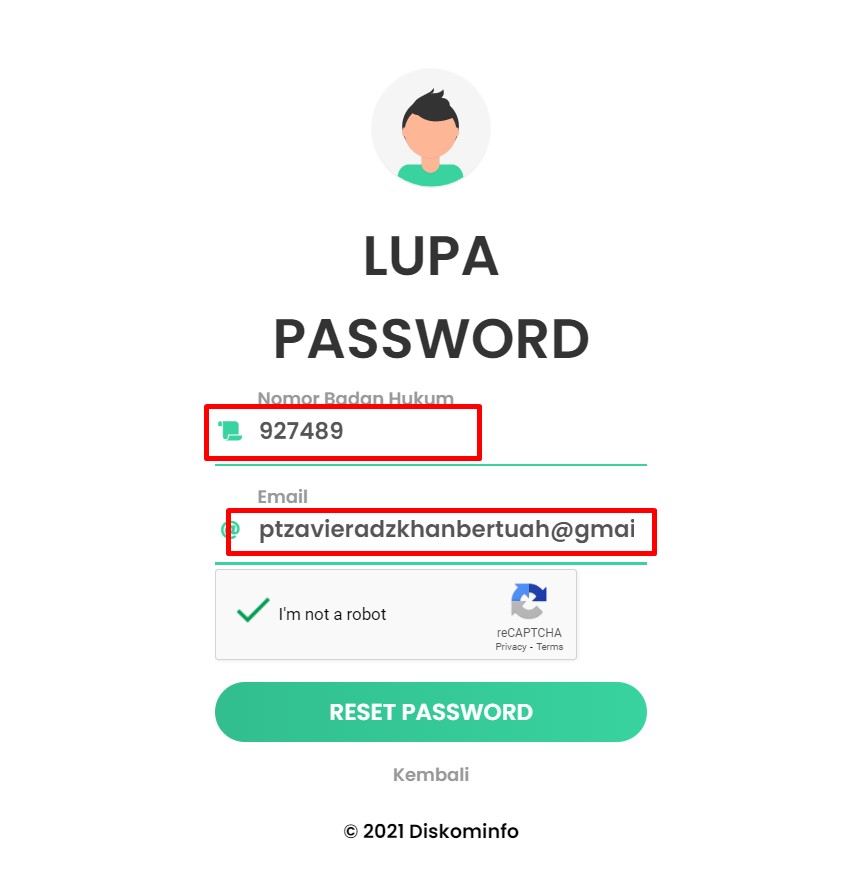 Mengisikan nomor Badan Hukum
Dan EMAIL koperasi lalu tekan reset
password
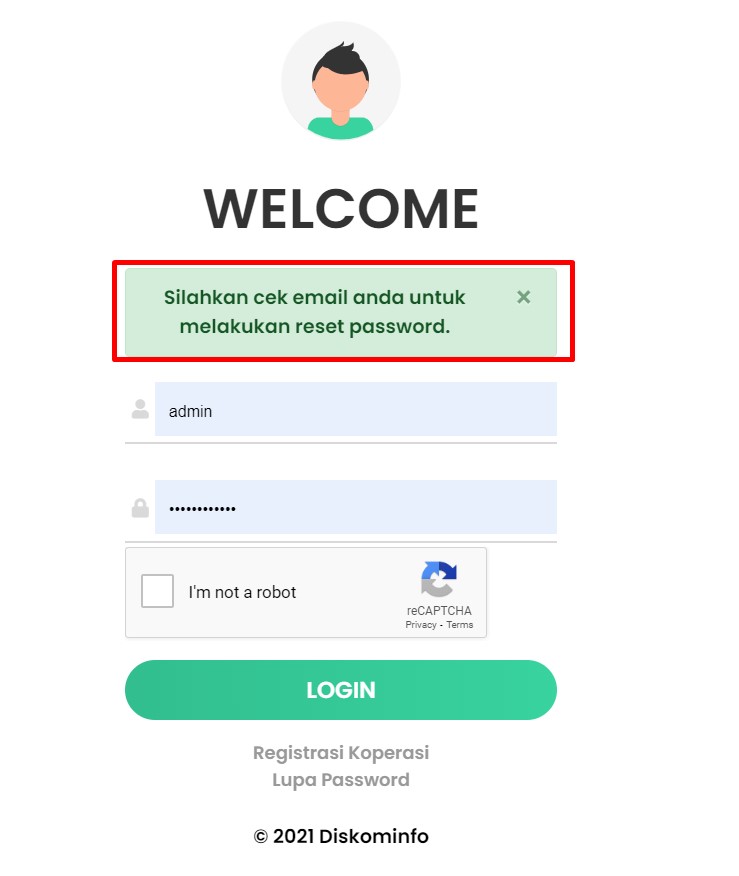 Cek email untuk mendapatkan notifikasi
Merubah password
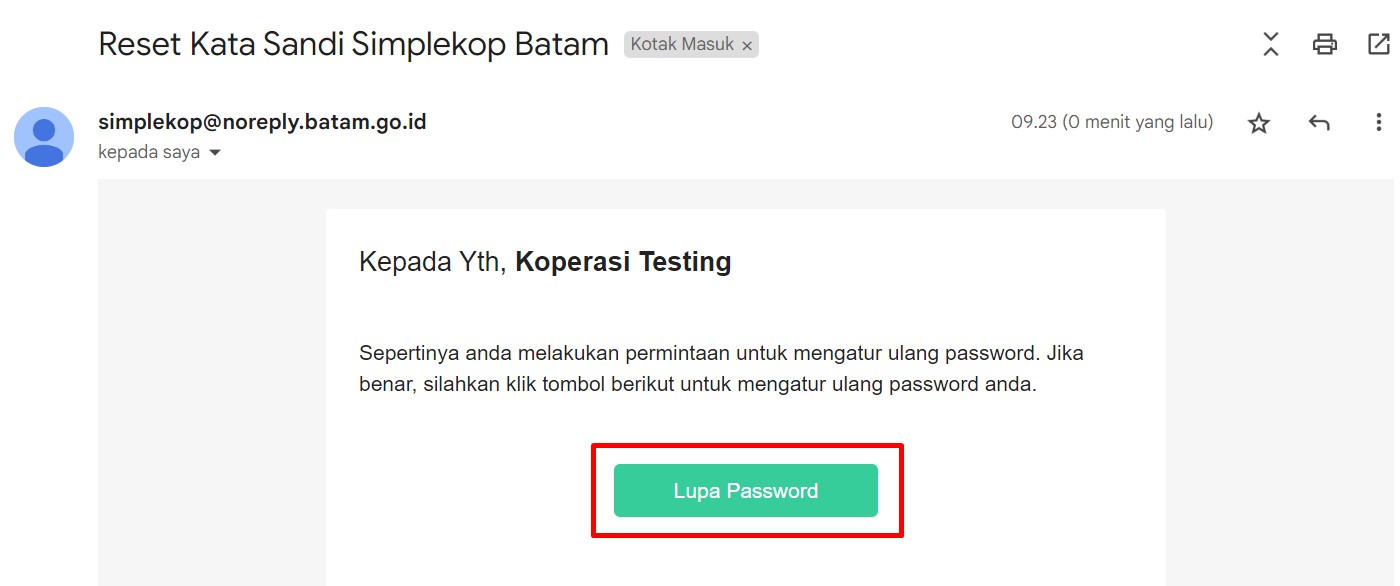 Pilih lupa password 
Untuk merubah password 
Dengan password yg baru
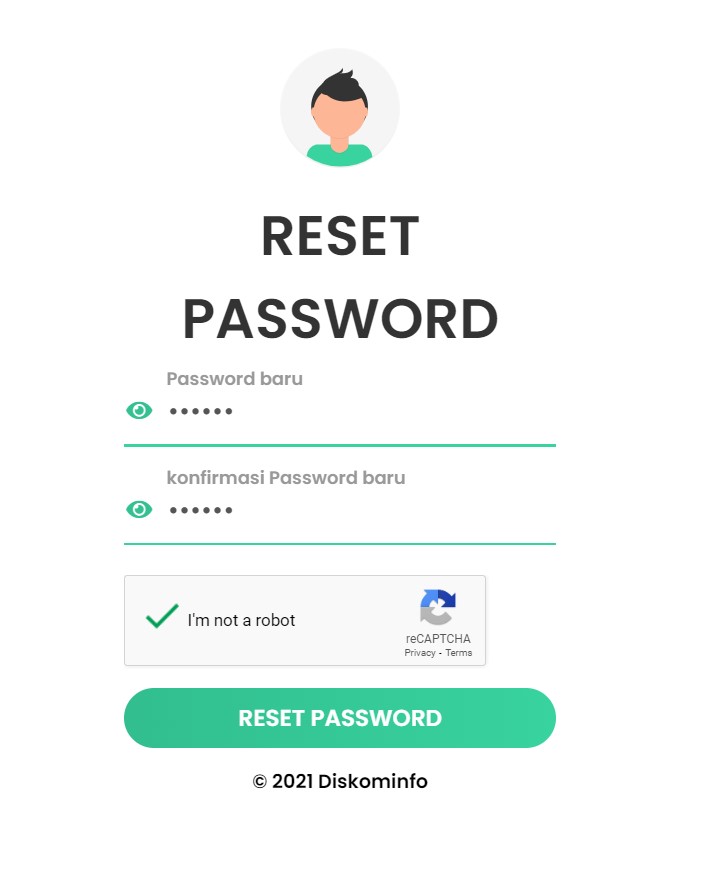 Isikan password baru
Dan konfirmasi password baru
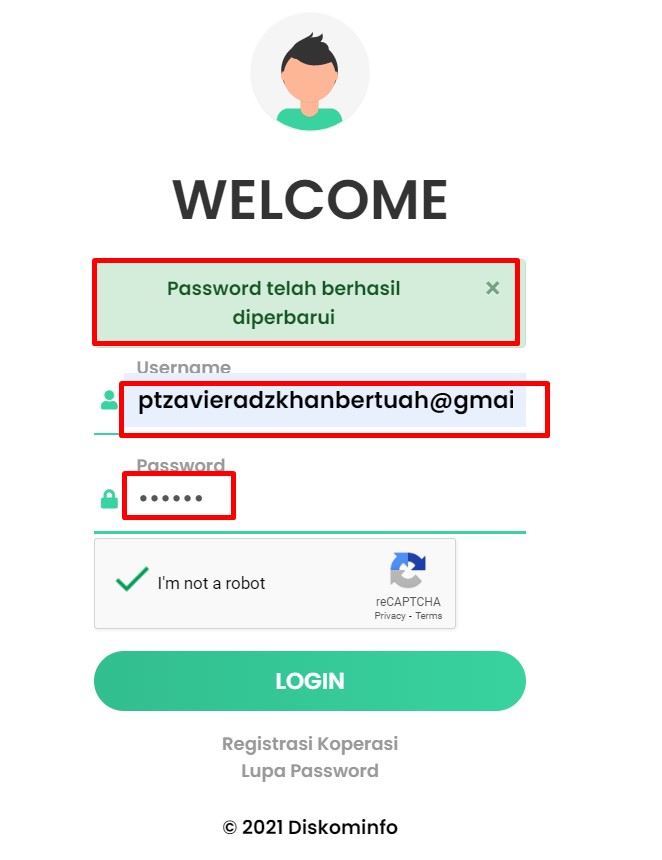 Login dengan Password baru
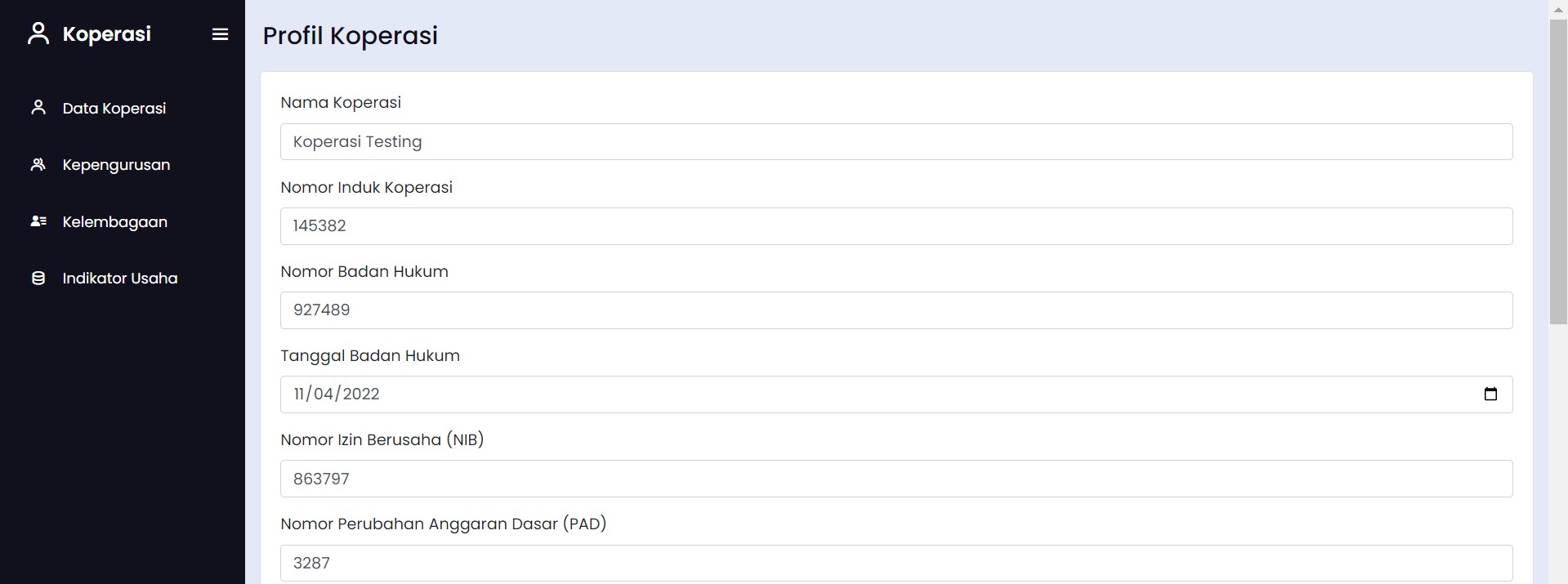 Login sukses
Dengan Password Baru
TERIMA KASIH